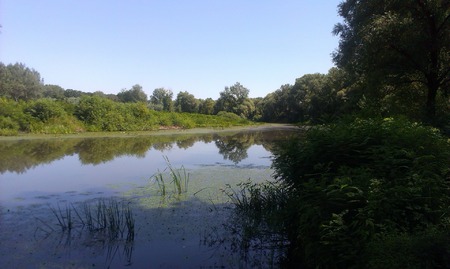 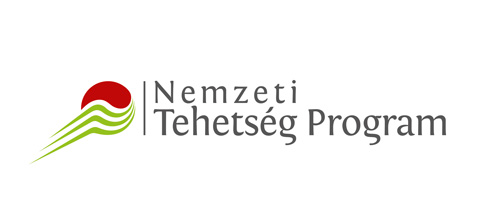 Marótzugi holtág és vizsgálatának bemutatása
Csere Martin, Erdei Krisztián, Rozgonyi Richárd László
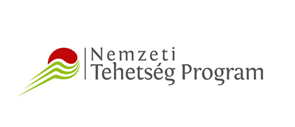 A holtág kialakulása és jellemzői
Kialakulása:
Tisza szabályozása.
isza






1860-ban a Tisza bal oldali hullámterének a 43.átmetszésével alakult ki.
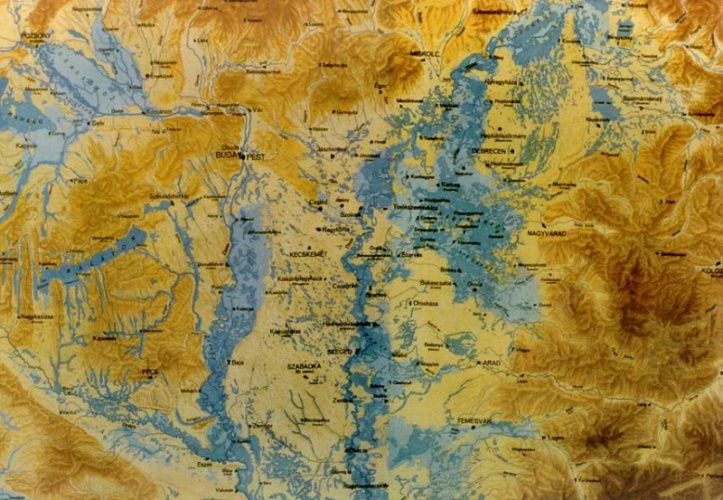 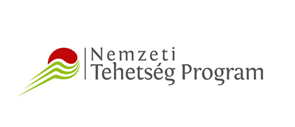 Elhelyezkedése
Gávavencsellő külterületén található.
Szélessége:60m.
Hossza:1,8km.
14,2ha víztérfogat.
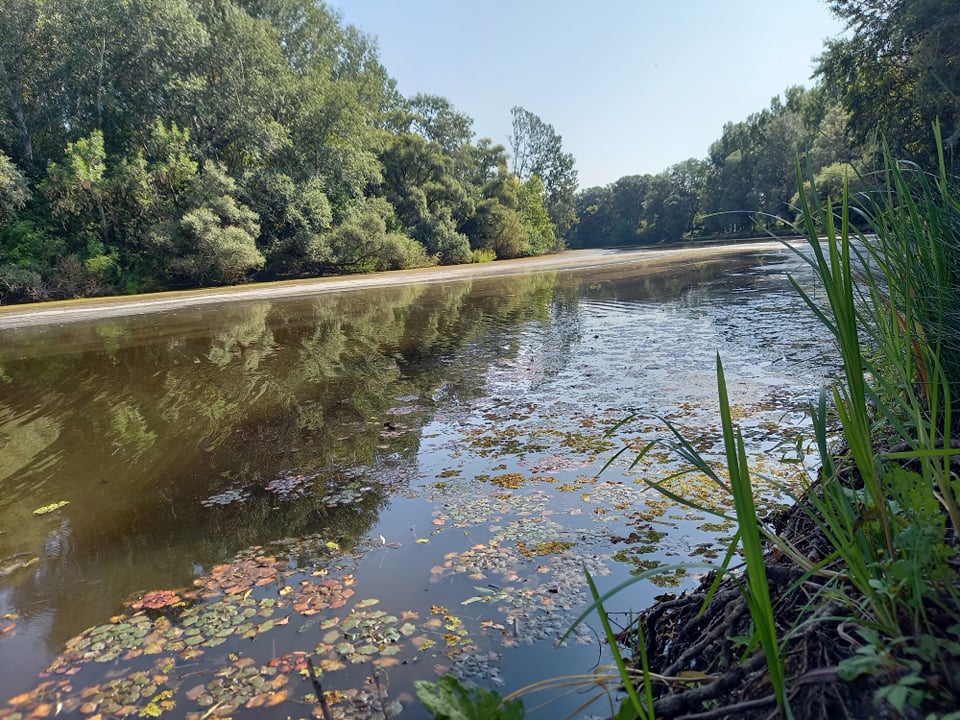 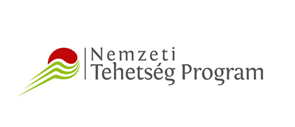 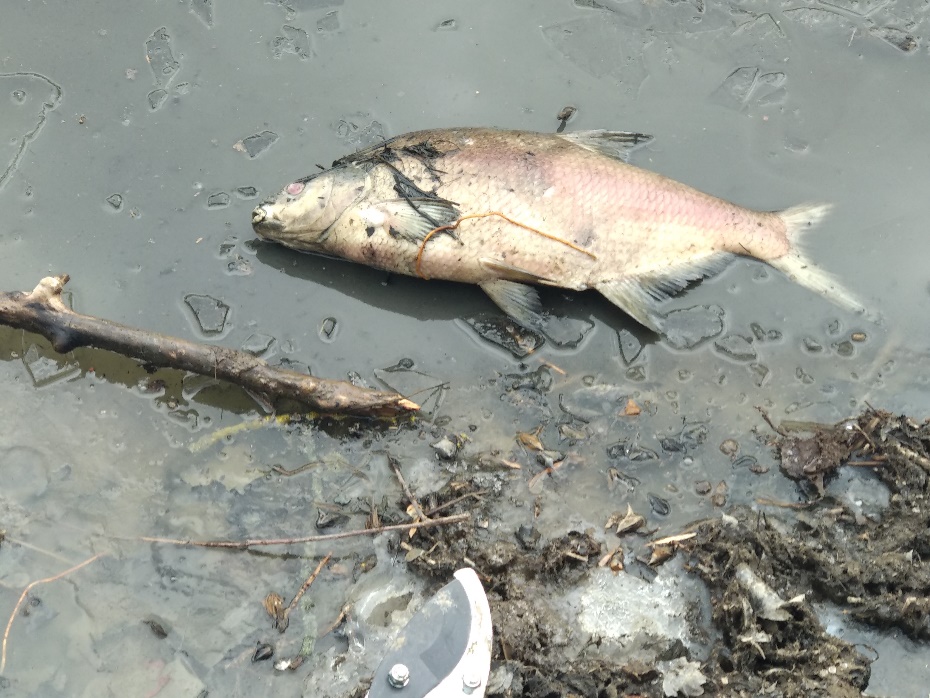 Állatvilága és növényvilág:
Állatvilág:
európai hód, tőkés réce, nyári lúd, nagy kócsag, jégmadár, fekete gólya, pézsmapocok, vizipatkány.
Halállomány: Ponty, ezüstkárász, aranykárász, szivárványos ökle, veresszárnyú keszeg, karikakeszeg, szélhajtó küsz, compó, csuka, amúr, harcsa, 
Növényvilág:
Gyalogakác(invazív faj), páfrány félék, sulyom, rucaöröm, tündérózsa, vízitök, nyílfű, gyékény, nád, parti füzesek, nyárasok, tavi káka, tavaszi tőzike
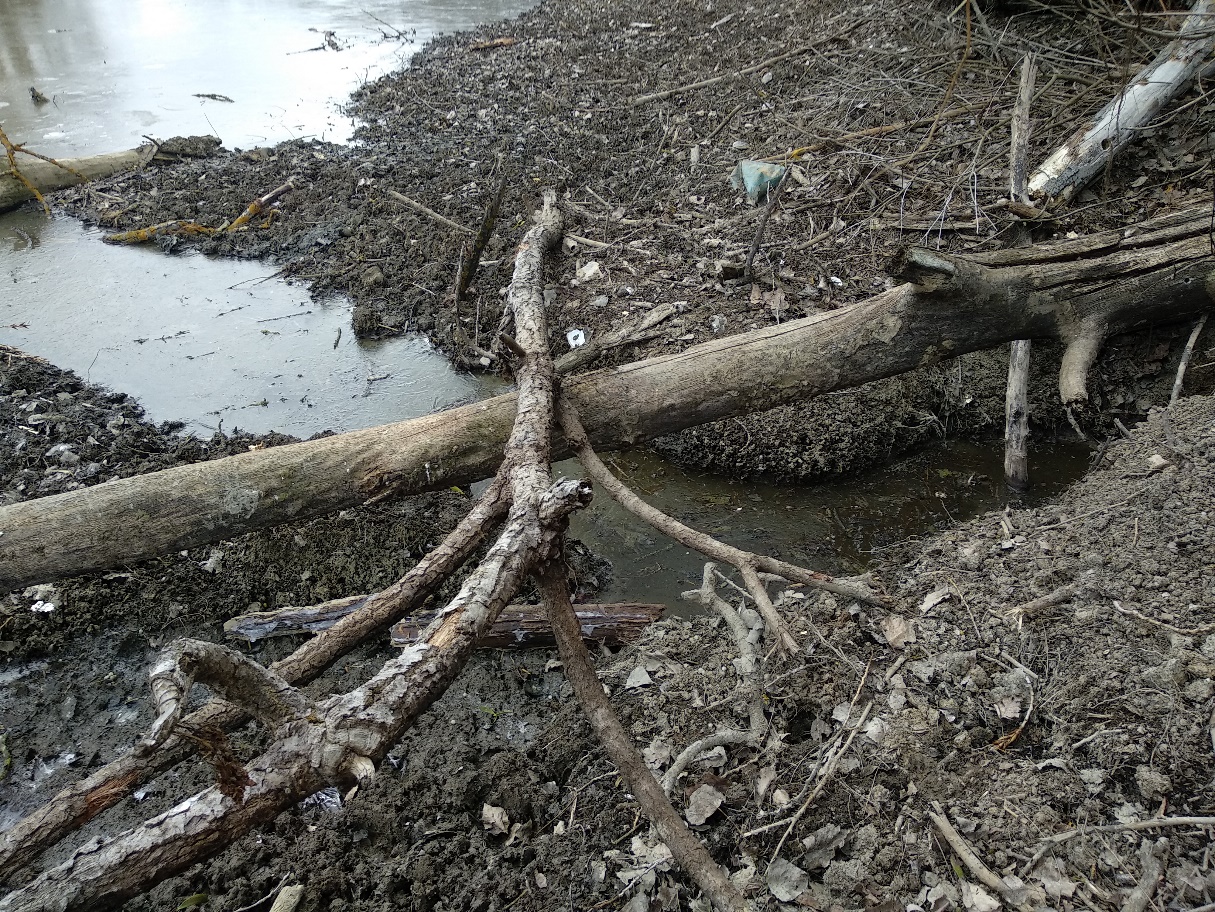 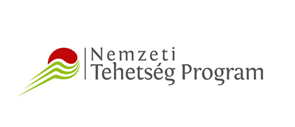 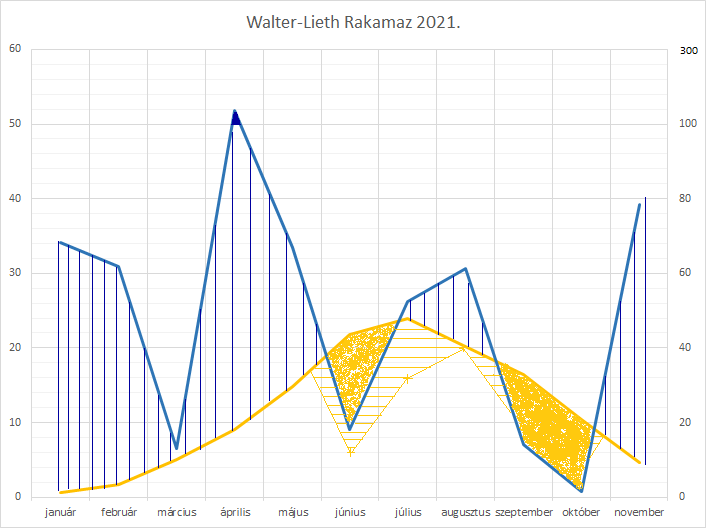 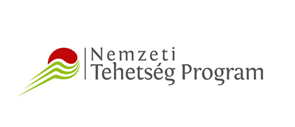 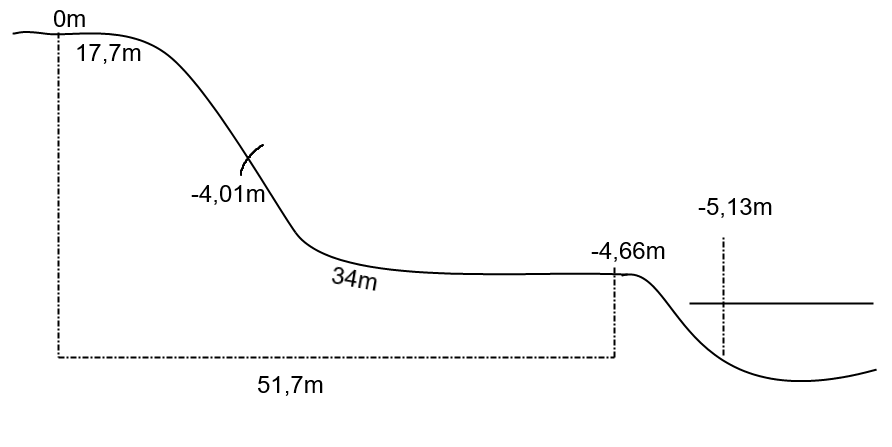 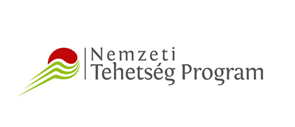 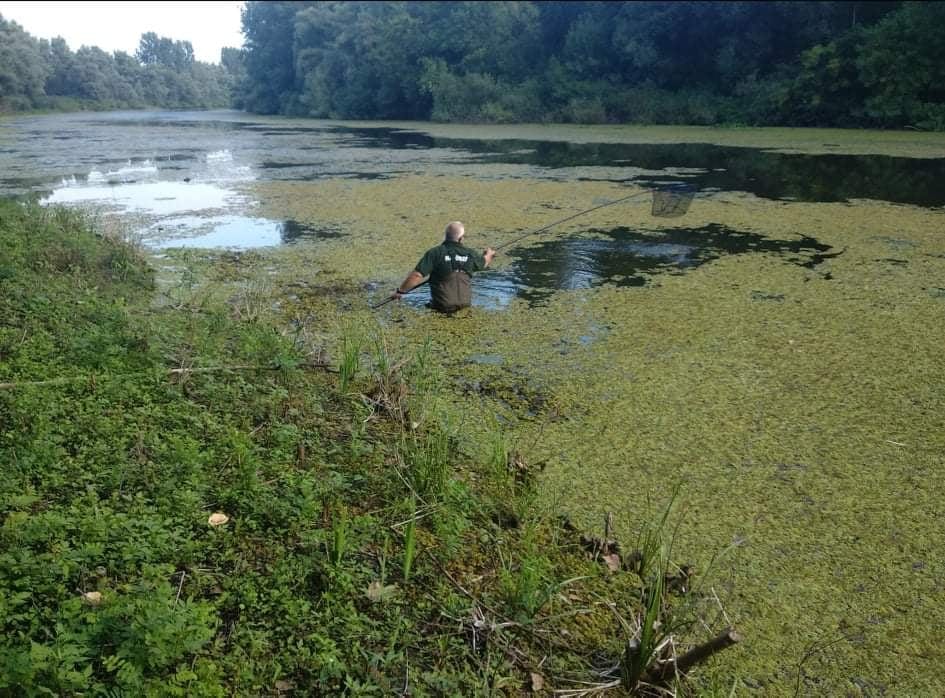 ELŐZŐ DIÁBÓL LEVONHATÓ KÖVETKEZTETÉSEK
A holtág vizkészlete extrém módon érzékeny a szárazságra.

Ez  egyre gyakoribb, gyorsitja az eutrofizációs folyamatot.
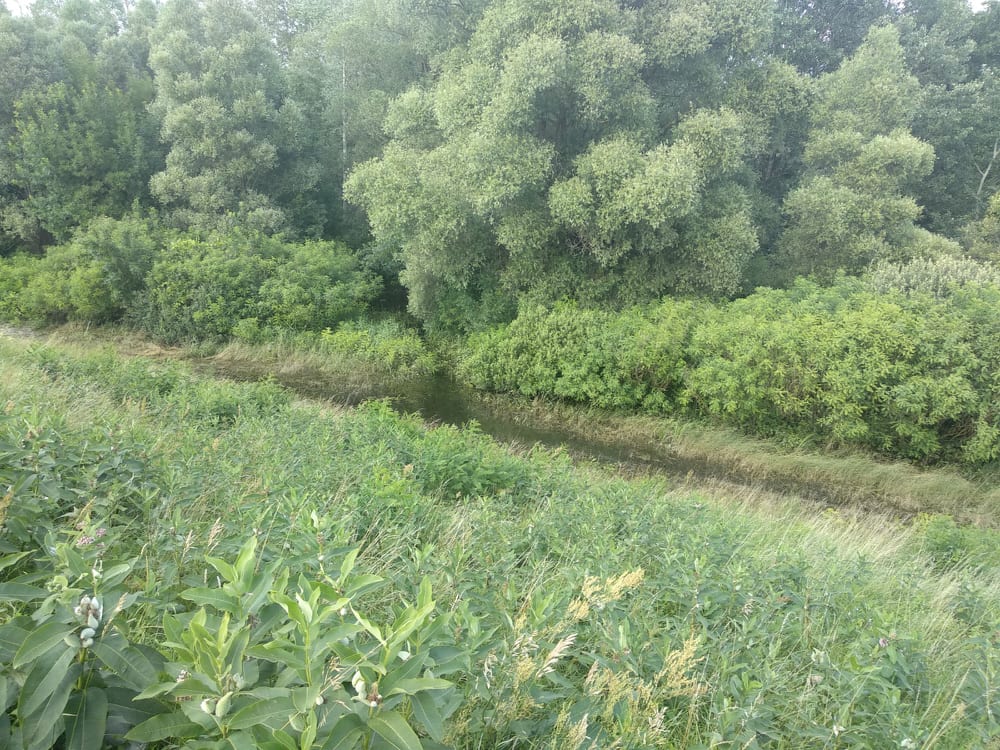 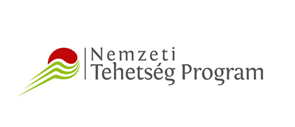 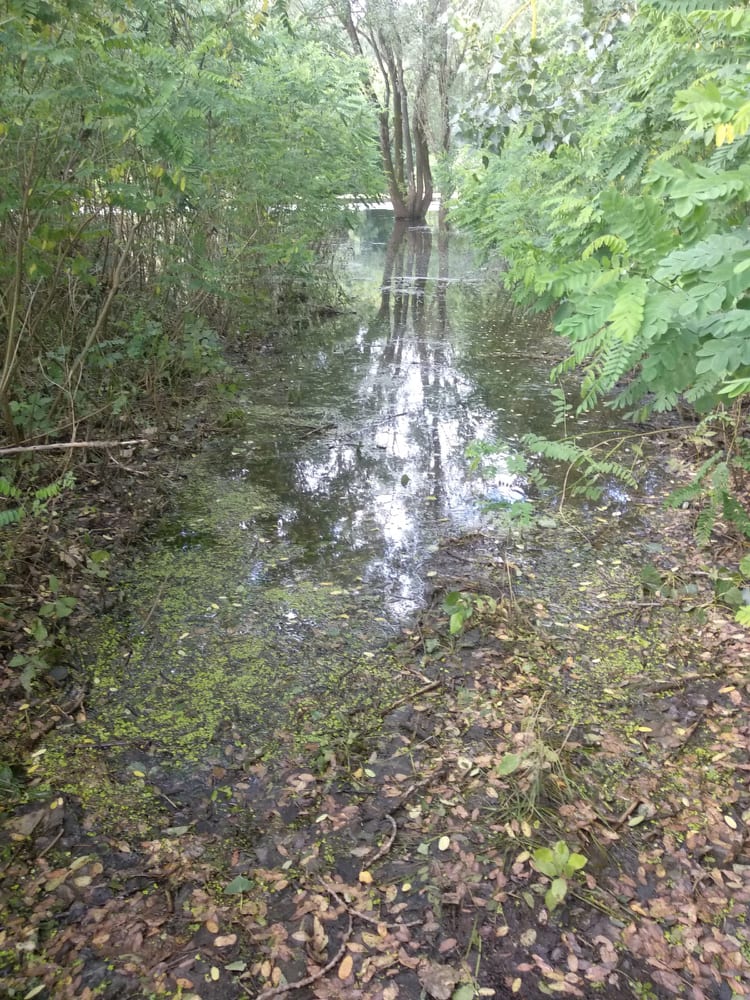 Vízállása
Apadása: Gyakori

Áradása: Tisza áradásánál elég magas.
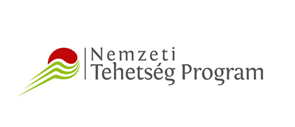 Iszapminta vétel bemutatása és folyamata következik a marótzugi holtágon:
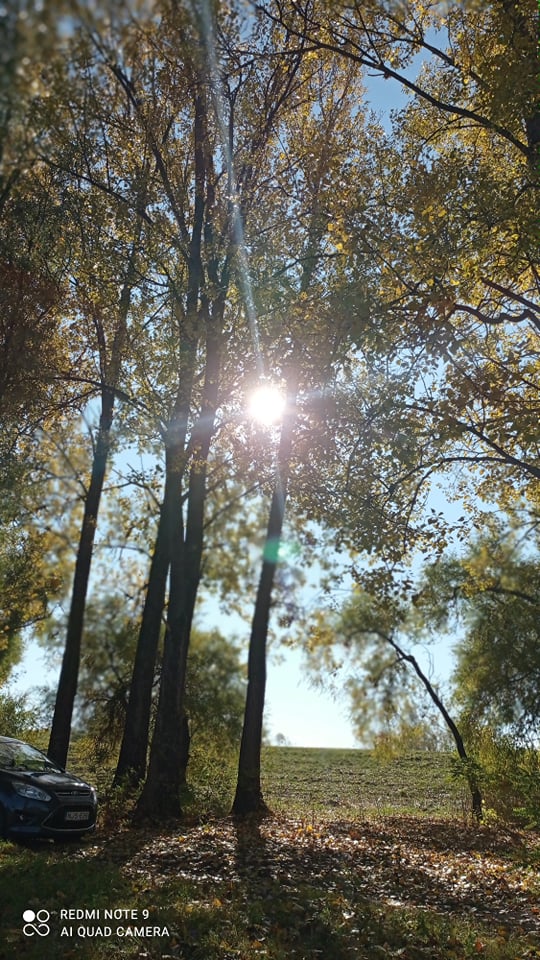 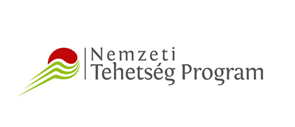 Gyakorlat elvégzése
A helyszínen történő mintavétel folyamata
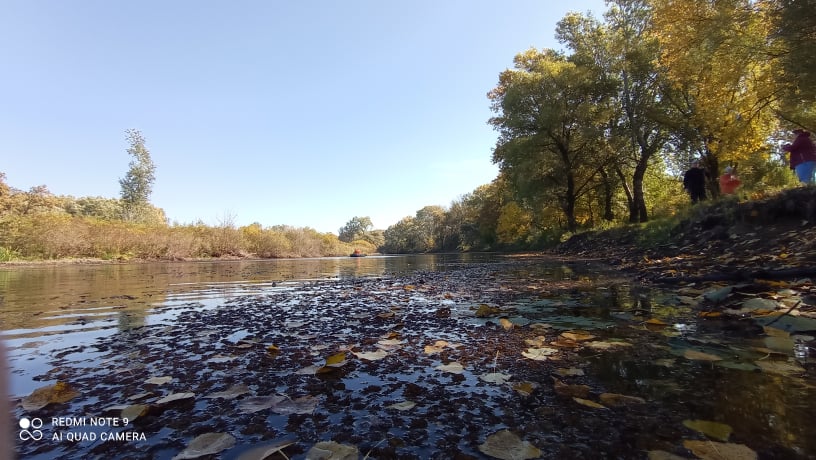 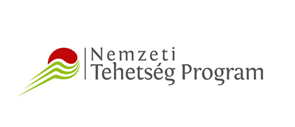 Előkészület
Csónak készenlétbe helyezése, eszközünk összeszerelése.

Ezek után, a csónakot a vízre helyezzük. A csónakot, a part közelében tartani.
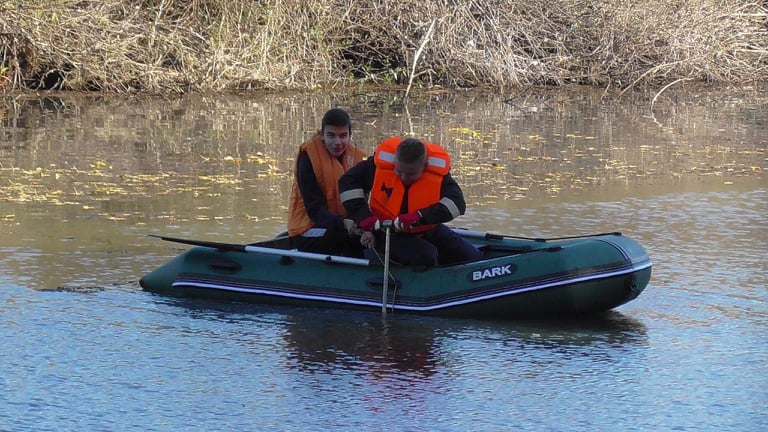 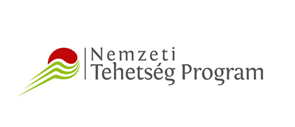 Elvégzés
Két ember beszáll, a csónakba Az egyik emberünk a csónakot evezi, és a kötelet tartja. A másik emberünk, a mintavételt fogja végezni.

A mintavételt  fajta mintavevővel vettük.
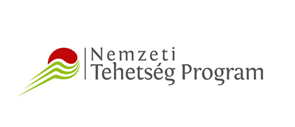 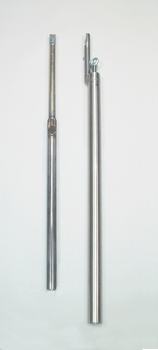 Az iszapmintavevő
A mintát "dugattyús" mintavevővel vettük!
Felépítése: külső, rozsdamentes acél cső és benne egy szorosan illeszkedő dugattyú.
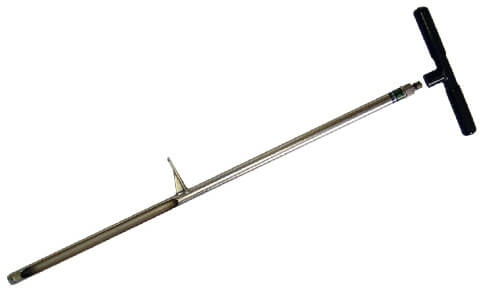 Az iszapmintavevő
Az acél csőhöz hosszabbítható nyelet szerelünk, hogy elérjük az iszap felső rétegét. A dugattyú végéhez kötelet erősítünk.
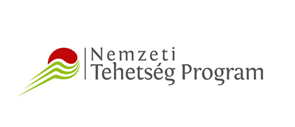 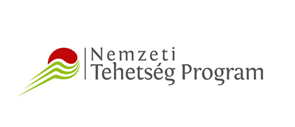 Az iszapminta
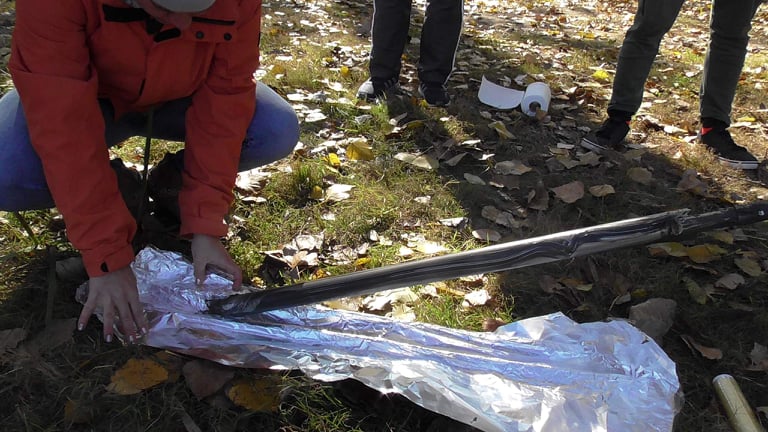 Az iszapmintánkat, alufóliába becsavarjuk, úgy hogy az iszapmintánt ne sérüljön meg, vagy ne törjön el.
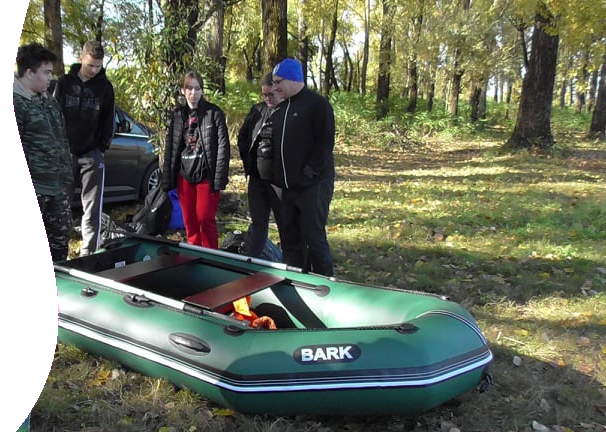 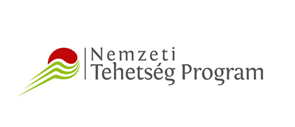 A gyakorlat elvégzése után, letisztítjuk az iszapmintavevőnket, és a csónakunkat. Az iszapmintavevőt szétszereljük.
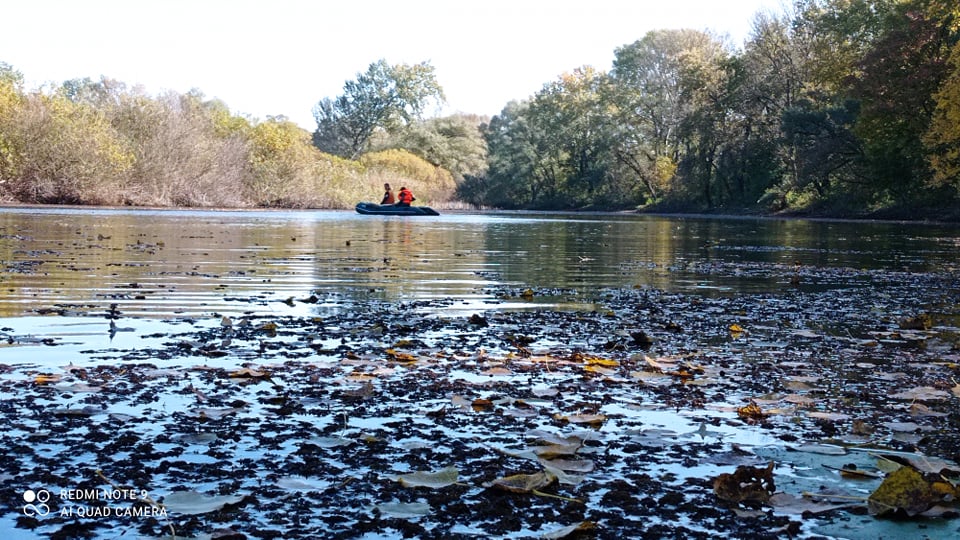 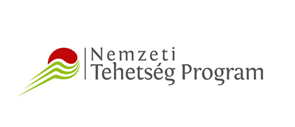 Köszönjük, a figyelmet!
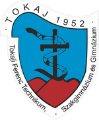